ПРОФЕССИИ
Где работают? Missä? Prepositionaali
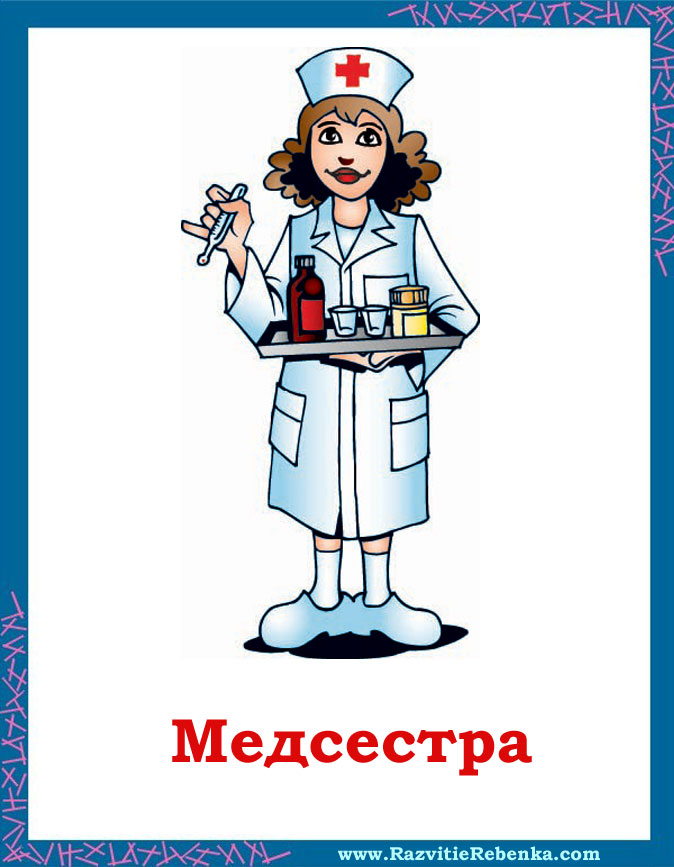 Больница- sairaala
В больнице
Поликлиника- poliklinikka 
В поликлинике
Кем он /она работает?- Instrumentaali
Ветеринаром
Kielioppi: prepositionaali ja instrumentaali
Missä? В /НА
Millä?
Kenen kanssa?
Minkä?
-Е
-ом, -ем
С
-ИИ
-ой, -ей -ью
Animaatio
AMMATTI
Кем?
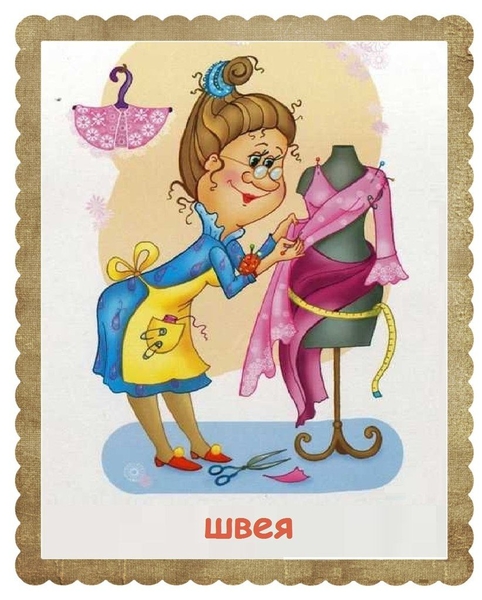 Медсестрой
Швеёй
Где работают?
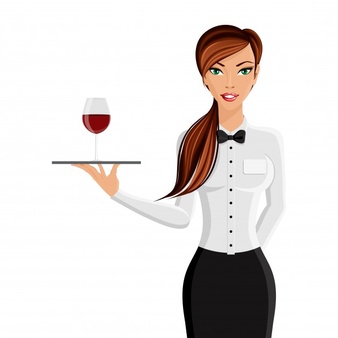 Ресторан
Столовая
Кафе
Официантка
Где работают?   Кем работают?
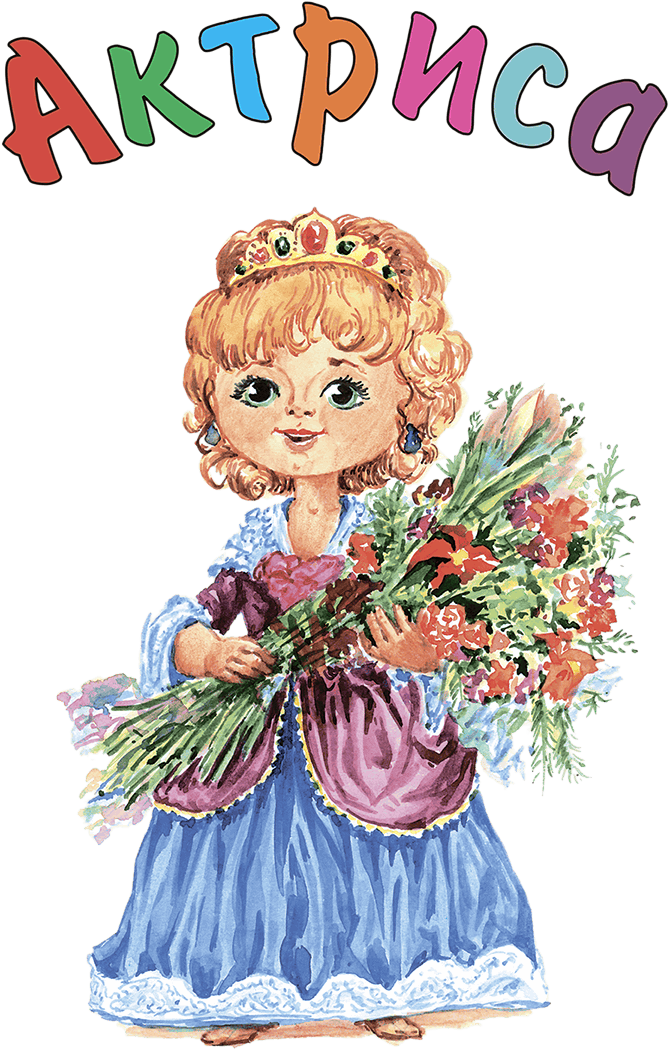 Театр
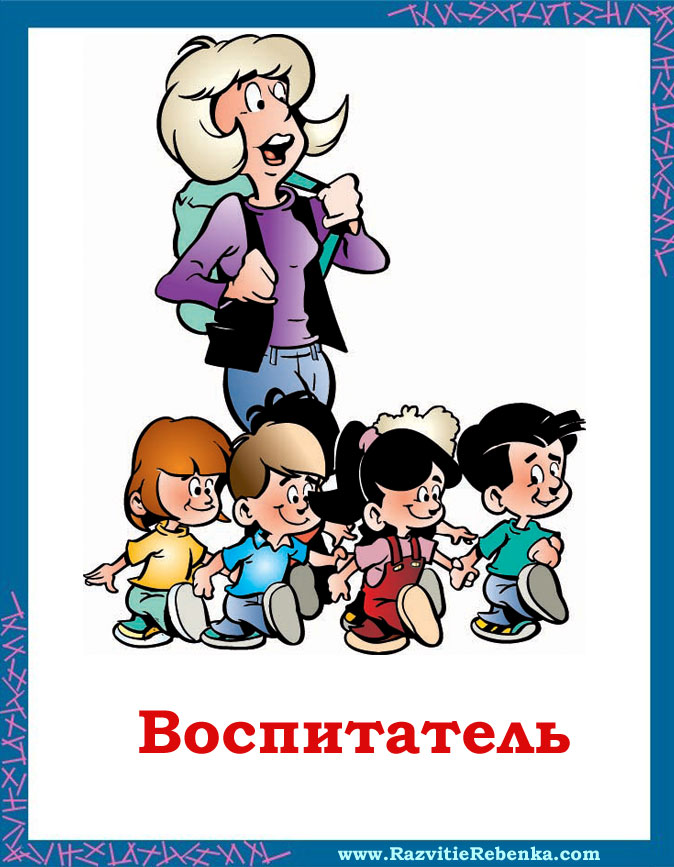 Детский сад
Школа
В детском саду
Кем работают?
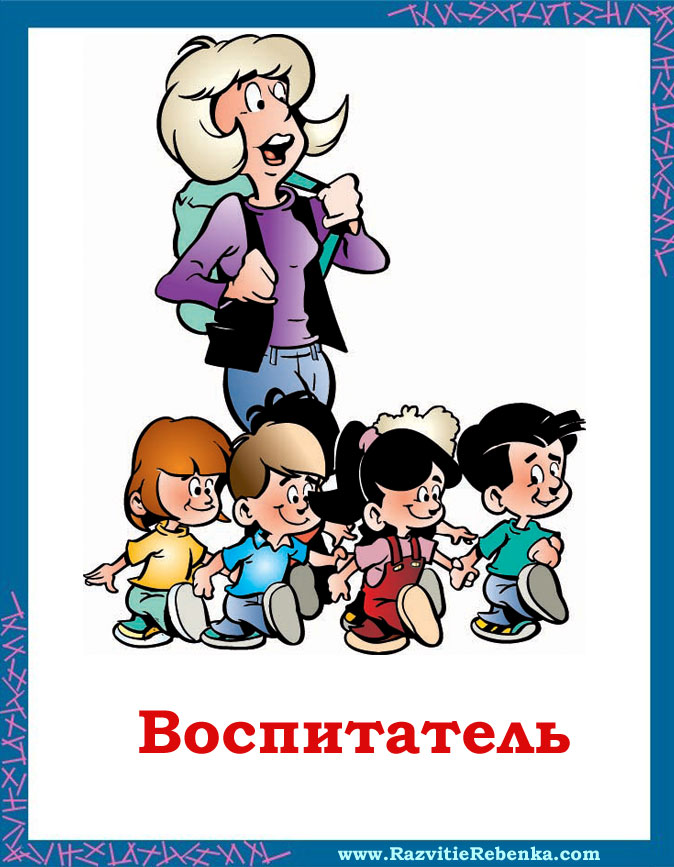 Воспитателем
Учителем
В детском саду
Где работают?
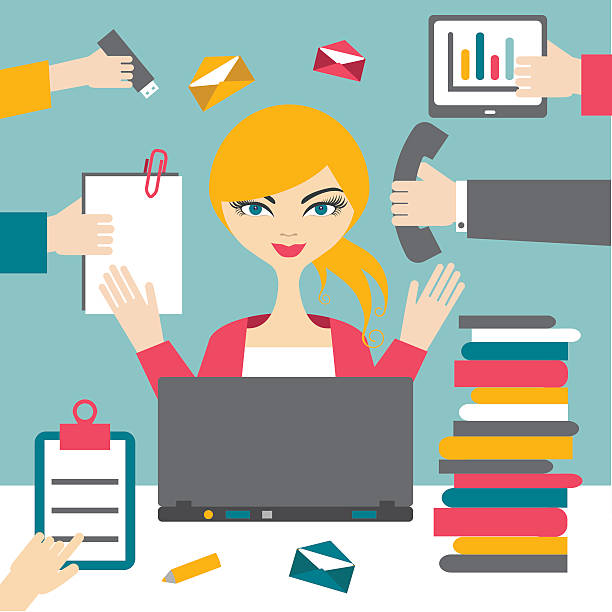 Офис - toimisto
Секретарь
Где работают?
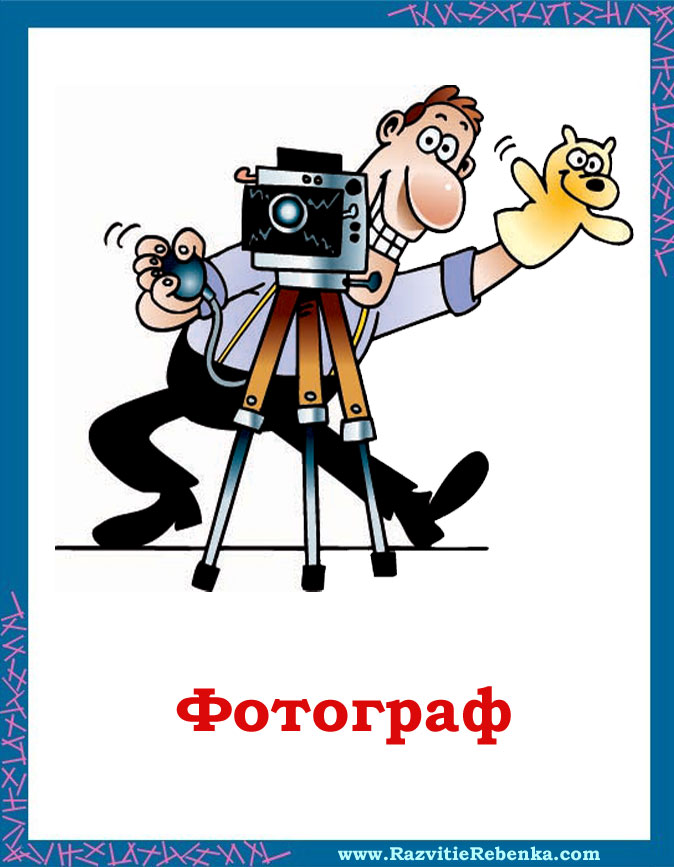 Редакция газеты
Фотоателье
Где работают?
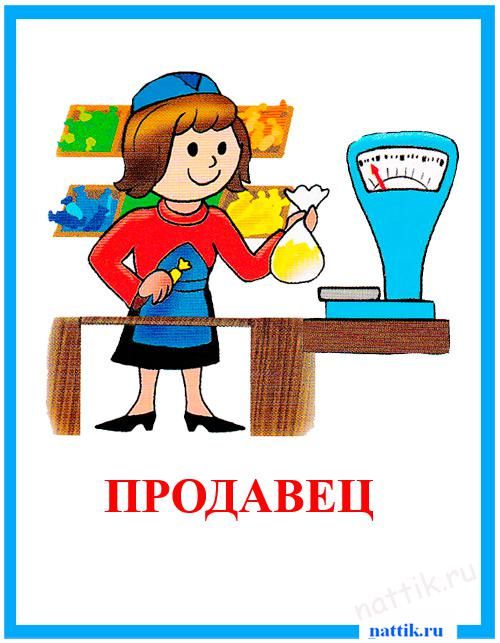 Магазин
Почта
Где работает?
Гид
Бюро экскурсий
Музей
Где работает?
Стройка
Работать на стройке